Diagnostic Imaging Read By AI-Assisted Technology 
within the Emergency Department
Joshua Leland MPH, MMS-sFaculty Advisor: Zachary Weik, MMS, PA-C
Department of Medical Science
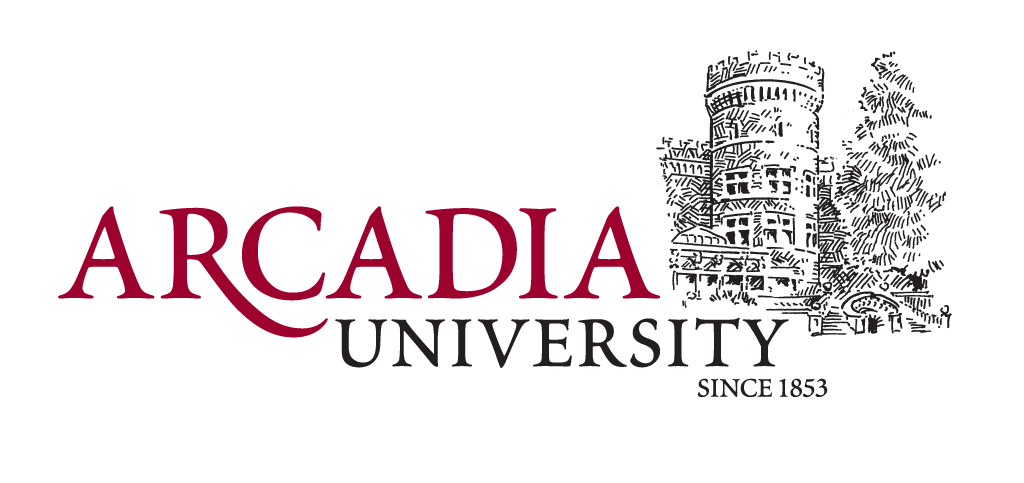 Results
Abstract
The emergency department (ED) has had an appreciable increase in volume over the past two decades with more individuals utilizing ED now than a decade ago. This has placed a strain on healthcare resources and driven up healthcare costs. Specifically adding to this is the rising rate of diagnostics including chest x-rays. To combat this, institutions across the nation are developing deep-learning and artificial intelligence (AI) programs to assist in reading imaging such as chest radiographs to decrease the wait times. Therefore, this systematic review analyzes the use of AI programs by clinicians in the ED to read diagnostic imaging compared to those who do not use these algorithms.
Introduction
Chest x-rays are commonplace in the workup of numerous chief complaints including cough, chest pain, shortness of breath, and many others. 
The United States spends nearly two-fold on healthcare alone compared to other first-world countries despite worse health outcomes such as life expectancy and development of comorbid conditions such as hypertension. 
AI and deep-learning systems have been implemented in EKGs and other systems for interpretation, thereby showing the possibility of working for diagnostic imaging
Key: RC = Retrospective Cohort; RCT = Randomized Control Trial; SR = Systematic Review; CXR = Chest X-ray; CT = Computed Tomography; MRI = Magnetic Resonance Imaging
Key Findings
Conclusion
Methods
In 11 of 11 studies, AI programs performed as well as attendings or residents.
AI performed well across numerous diagnostics such as chest xray, MRI, and CT chest
Of note, Kao et al. (2020) appreciated an appreciable decrease in time spent by AI programs compared to radiologists with a reduction of 8.45 minutes down to 0.69 minutes
AI programs were found to be more sensitive, but not necessarily more specific (93% accuracy versus 85% in AI reading for neurologic pathologies)
MRI and CT used only axial views
Chest X-rays used anterolateral positioning exclusively
Artificial intelligence and deep-learning systems have shown increasing viability and capacity to perform as well or better than radiologists in numerous diagnostic metrics including chest radiographs, CT, and MRI reading
Models for alerting clinicians, in real time, of acute processes faster than a radiologist can read the imaging is an invaluable tool that will improve patient outcomes 
Deep-learning programs are adept at reading these images, but are commonly trained in specific areas of expertise such as pneumothoraces or lung parenchyma
Artificial intelligence systems and deep-learning machines have a promising future in the healthcare system. However, at present, they should be used to augment radiologists instead of outrightly replacing them in practice
This was a systematic review completed utilizing the publicly available databases PubMed, Cochrane Library, Ovid, Elsevier, and EBSCOHost. The search was narrowed to peer-reviewed articles dated from Jan. 2016 to current day to ensure the relevancy of articles. Search terms were as follows: “Emergency Department”, “Emergency Room”, “Artificial Intelligence”, “Deep-Learning”, “Chest X-ray”, “Imaging”, and “Diagnostics”. Additional synonyms for artificial intelligence such as machine-learning were included. All studies included within the search focused on adult subjects 18 years or older. This yielded 11 journals seen in Table 1 in results.